2018Statistics Clinic
Boys Lacrosse in New York Section V
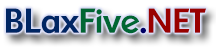 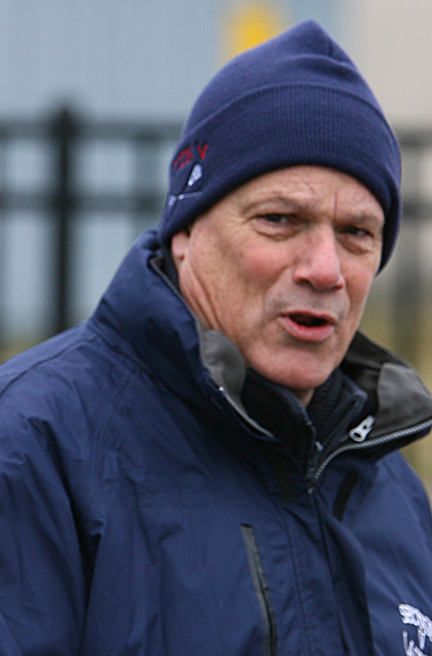 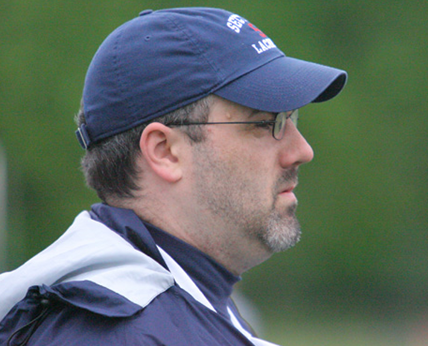 Kyle BarrettandPaul Wilson
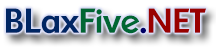 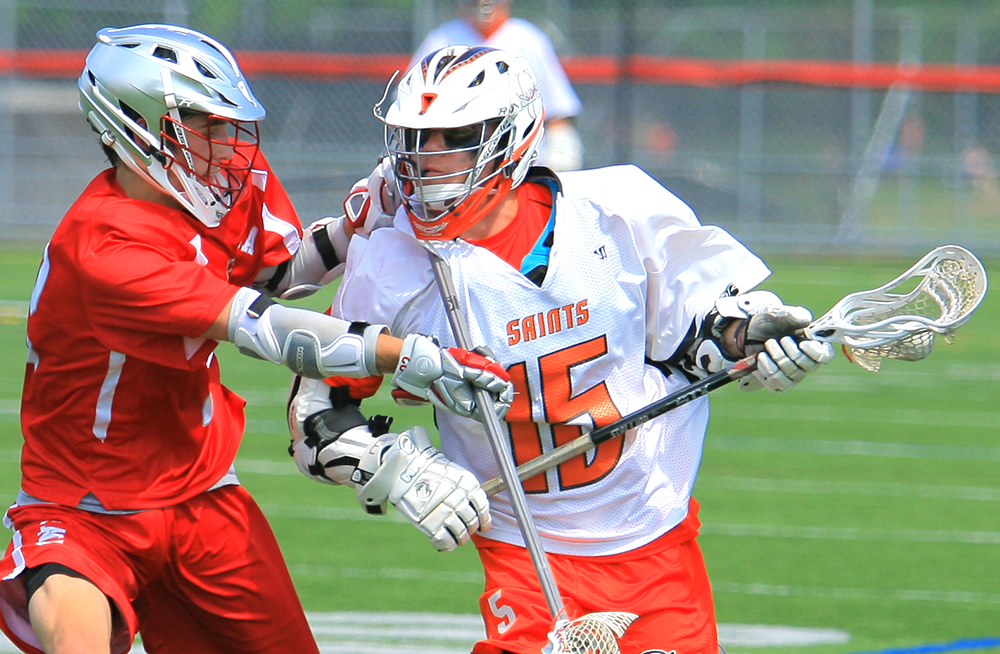 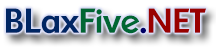 Agenda
Ethics
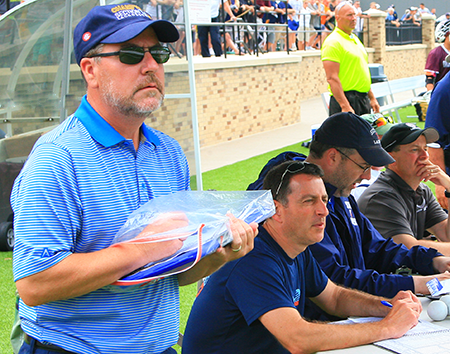 NCAA Stats Manual
Definitions
Forms / Reporting
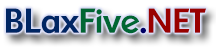 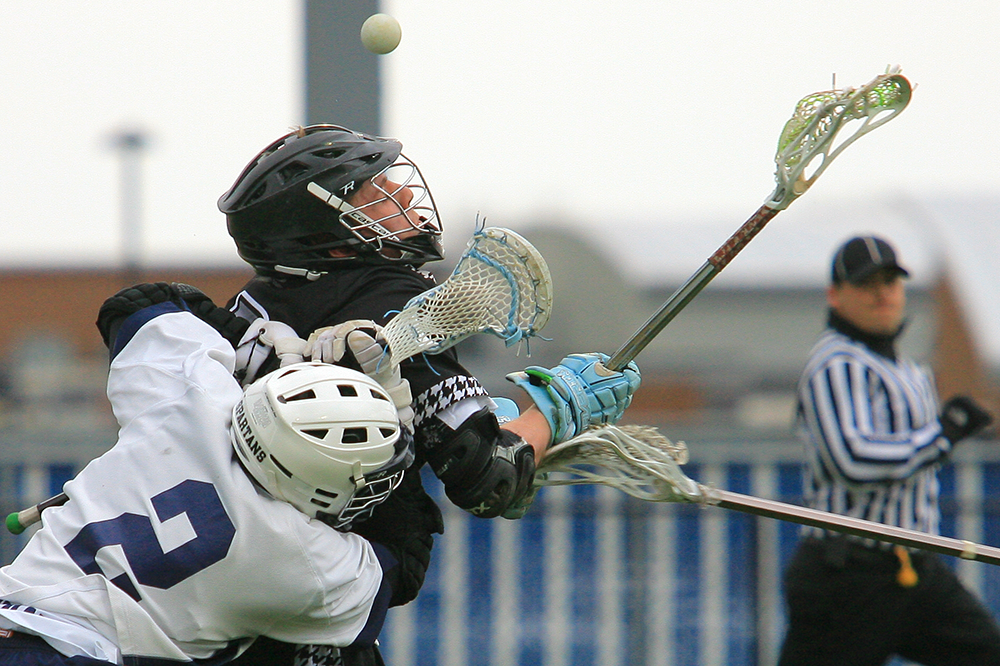 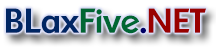 “There are three kinds of lies:Lies, Damned Lies and Statistics.”
Ethics
Mark Twain
We have an ethical dutyto record the accuratehistory of what took place.
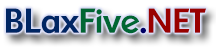 We have an ethical duty to record the accurate history of what took place
Ethics
1 – Be Professional
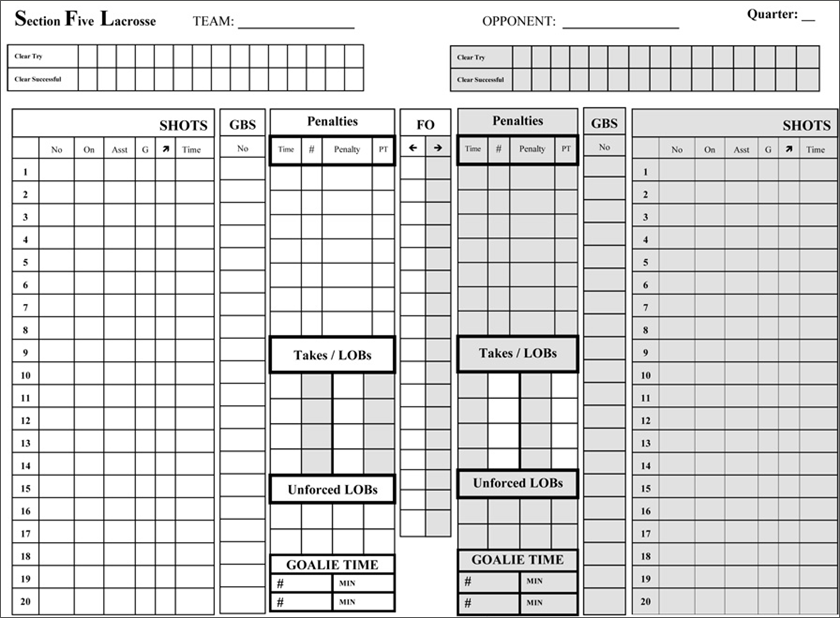 2 – Focus on the Play
3 – Ask For Help
4 – No “Padding Stats”
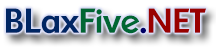 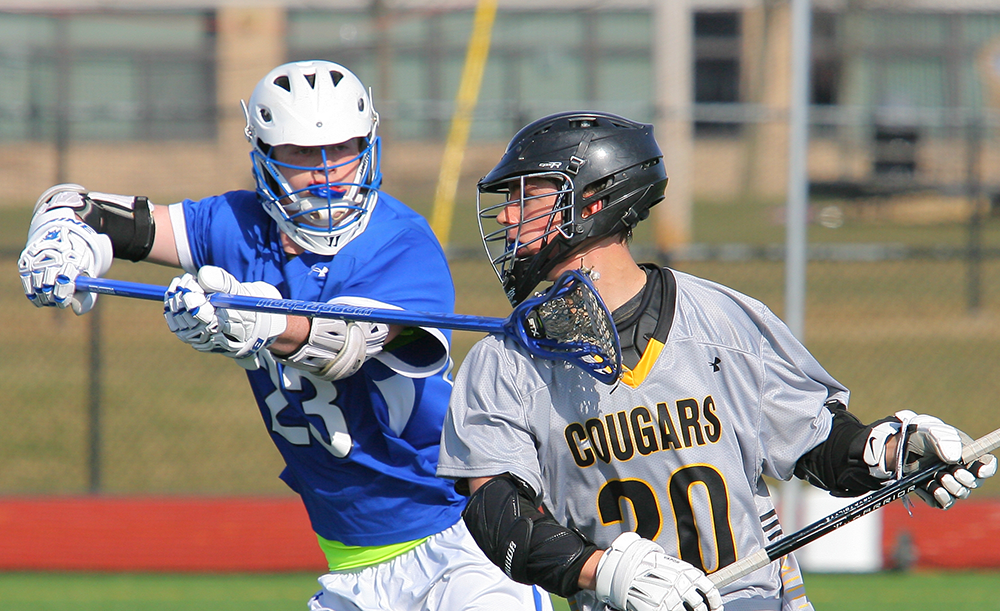 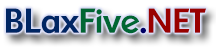 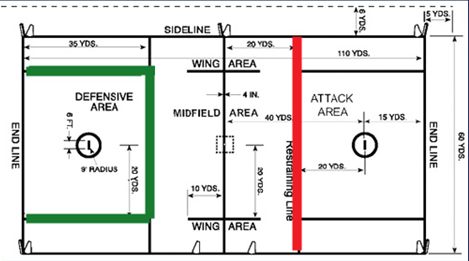 NCAA
CLEARS
Manual
“Philosophy. A clearing attempt is defined as when
A team has possession of the ball behind its 
defensive restraining lines to the offensive attack area.”

“A successful clearing attempt involves the teamestablishing possession in its offensive end beforethe other team gains possession.”
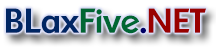 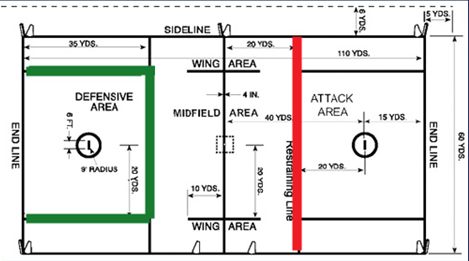 NCAA
CLEARS
Manual
“Article 1. A clear should only be credited whenthe clearing team passes the offensive restrainingline with the ball is clearly able to begin an 
offensive attempt from such a play…”

“A successful clear occurs the moment the offensive player enters the attack area.”
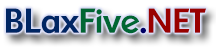 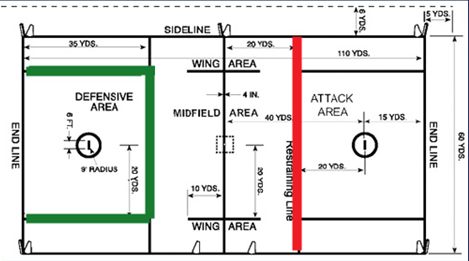 NCAA
CLEARS
Manual
“Article 2. A team playing man-down should be credited with a successful clear if it meets the conditions of a successful clear, but should not be charged with an unsuccessful clear if it does not.”
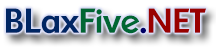 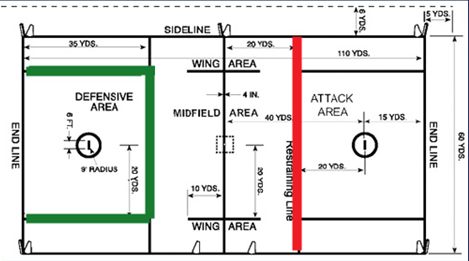 NCAA
CLEARS
Manual
“Article 3. All failed clears must have a team orindividual turnover charged.”

“Article 4. [NEW] Regardless of their position on the field, if a player is attempting a shot, a successful clear should be awarded.”
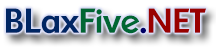 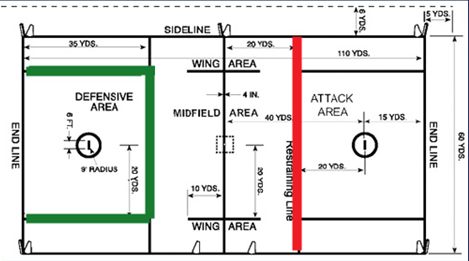 NCAA
CLEARS
Manual
“A.R.13. If a player shoots from its defensive box and the shot goes wide, credit a successful clear and a shot. If a player shoots from mid-field and the shot is saved by the goalkeeper, credit a successful clear, shot and save.”
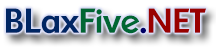 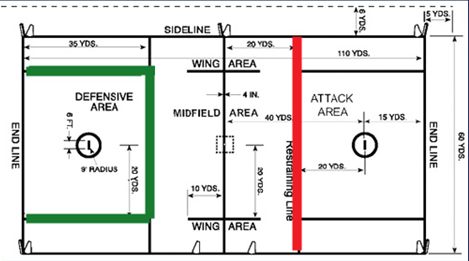 NCAA
CLEARS
Manual
“A.R.14. If a player shoots from its defensive box in desperation to beat the clock, do not credit the team with a shot or clear attempt unless the shot was on goal. In that case, credit a shot to the player, a successful clear for the offensive 
team and a save for the goalie.”
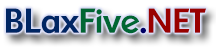 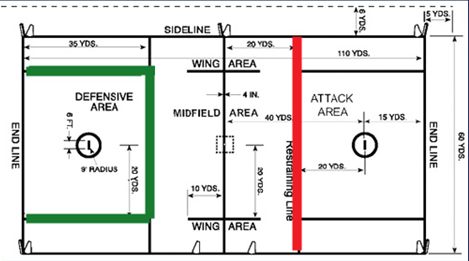 NCAA
CLEARS
Manual
“A.R.15. If a goalkeeper throws the ball to the other end of the field to beat the clock and the opposing goalkeeper catches it and throws it back to the other end of the field, again, to beat the clock, no statistics are awarded for either team.”
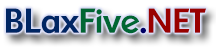 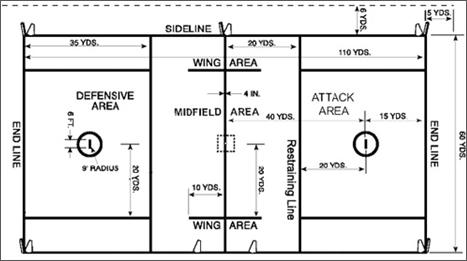 Question
The goalie makes a save and begins to clear the ball. He passes it to a midfielder who crosses the midline.Is this a successful clear?
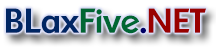 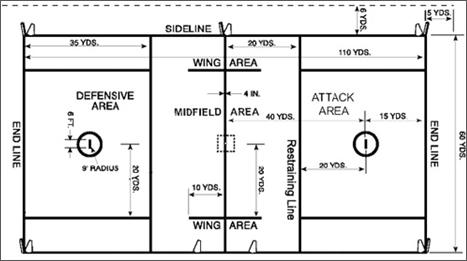 Question
Team A starts a clear but the ball is knocked out of their stick.  A midfielder on Team A picks the loose ball and runs it into his goalarea. Is this a successful clear?
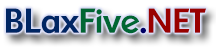 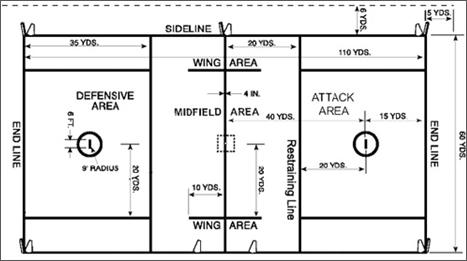 Question
A defenseman knocks down a pass which deflects outside the front of the goal area. He picks it up and runs to his offensive goal area. Is this a successful clear?
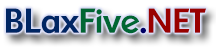 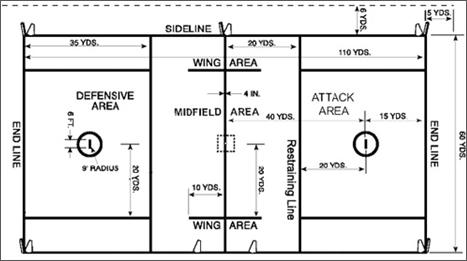 Question
A defenseman knocks down a pass which deflects outside the right of the goal area. He picks it up and runs into the defensive area. Is this the start of a clear?
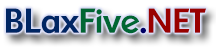 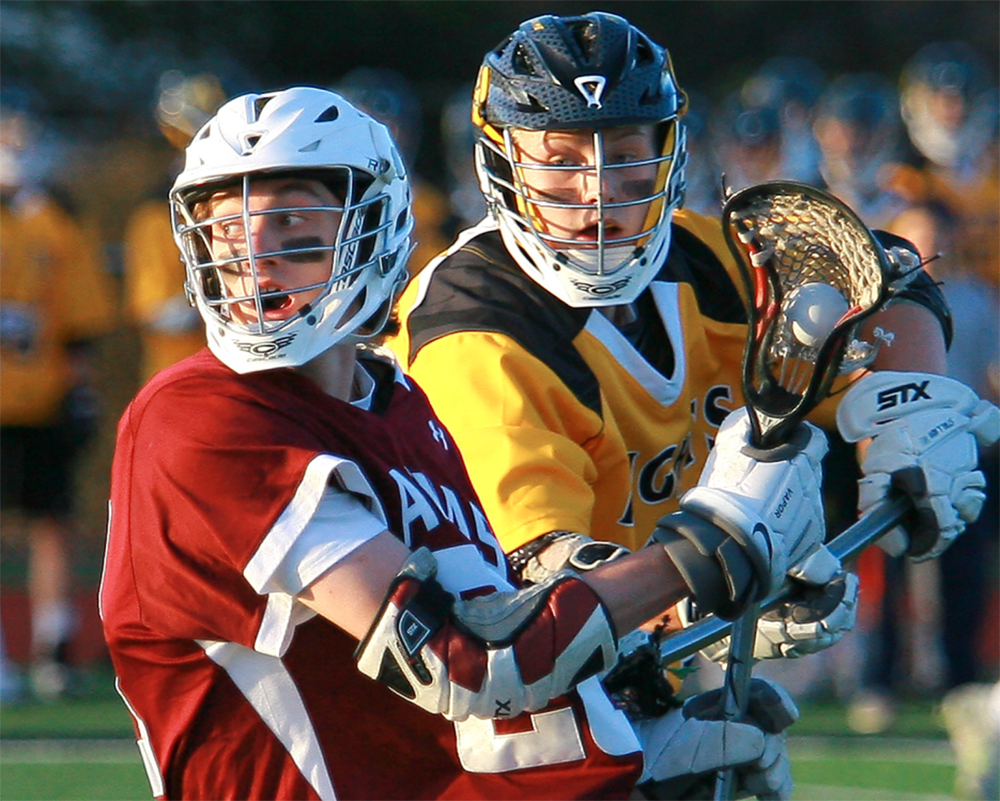 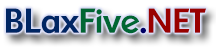 NCAA
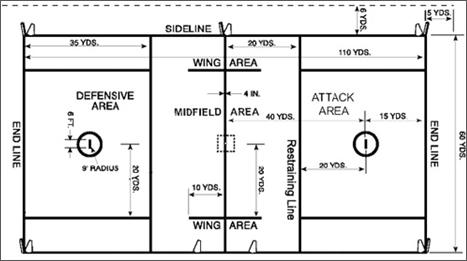 SHOTS
Manual
“A ball propelled toward the goal by an offensive player shall be called a shot. The ball may be thrown from a stick, kicked, or otherwise physically directed to be credited as a shot.”
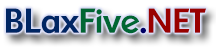 NCAA
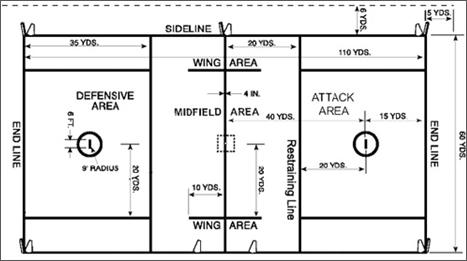 SHOTS
Manual
“The statistician should take care to award shots only when possession of the ball can reasonably be said to have occurred or by ricochet or when  a  controlled  effort  can  be  construed somewhat  similar  to controlled tips in basketball).”
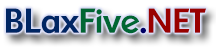 NCAA
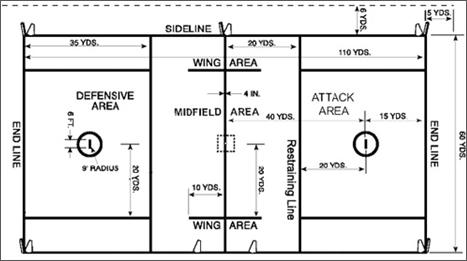 SHOTS
Manual
“Article 2. A ball that enters the goal propelled by the offensive team must then become a shot and a goal.

Article 3. A ball that ricochets off another player and enters the  goal will be credited as a shot by the player deemed to have scored the goal…”
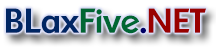 NCAA
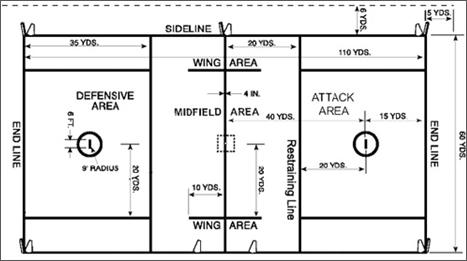 SHOTS
Manual
“Article 4. In  the  case  of  a  team  goal  (also  known  as  an  own goal), there is no shot recorded.

[See Goals for more definitions.]
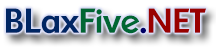 NCAA
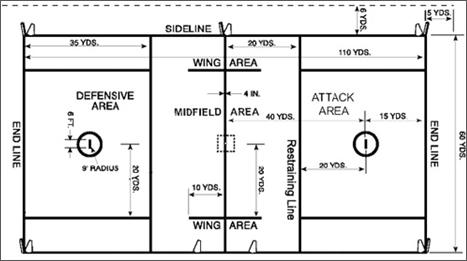 SHOTS
Manual
“NOTE: One of the most common mis-definition in lacrosse is that of “shot on goal.” A shot on goal is not the same thing as a shot at the goal. The latter encompasses all shots; the former encompasses only shots scoring and those having been saved by the goalie. A shot that hits the pipe is not a shot on goal.”
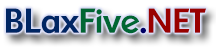 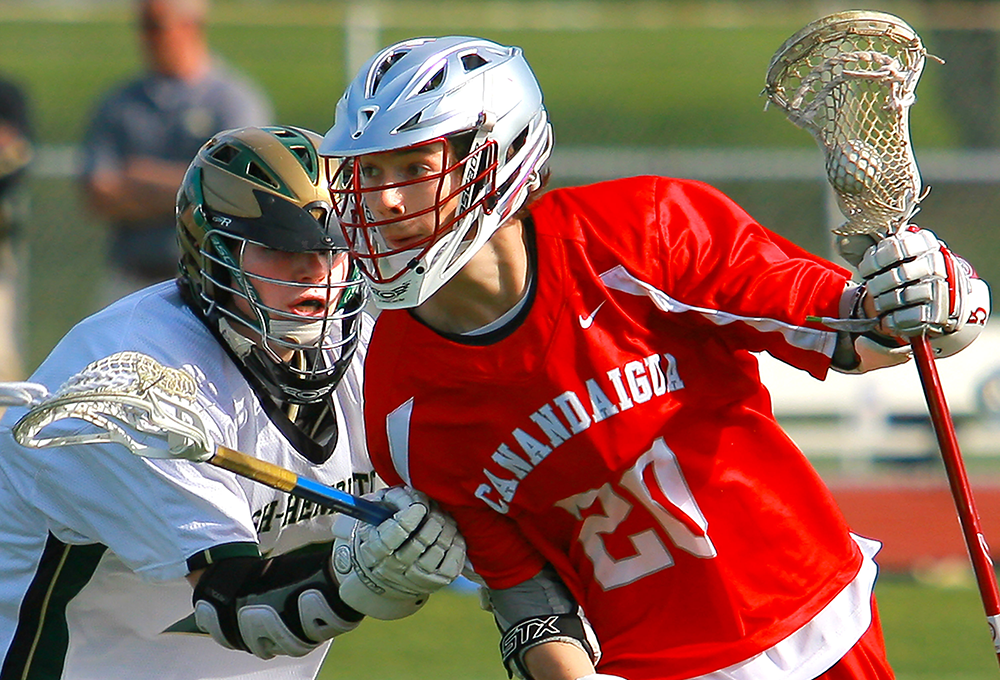 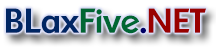 NCAA
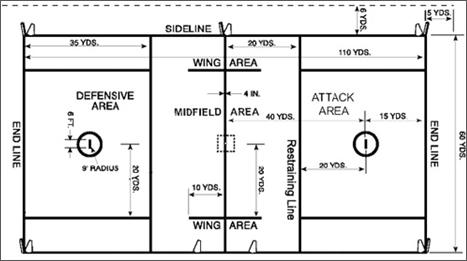 GOALS
Manual
“Article 1. A goal should be credited to the player who shot the ball, scoring a goal for his own team. In certain situations, a team goal (also known as “own goal”) may be credited. However, statisticians should err on the side of awarding the goal to the player who took the original shot.”
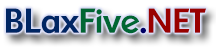 NCAA
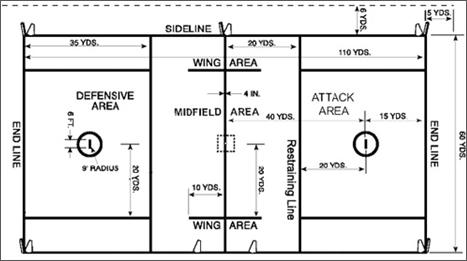 GOALS
Manual
“(1) A shot that strikes another offensive player and deflects into the goal should be credited as a goal to the player who last touched the ball before it entered the goal. The player credited with the goal must also be credited with a shot; the original shooter should be credited only with a shot, not an assist.”
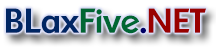 NCAA
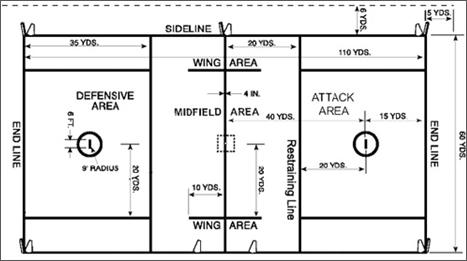 GOALS
Manual
“(2) A ball entering the goal that appeared to have been a pass to another player shall be counted as a shot and a goal for the player who made the pass.”
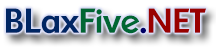 NCAA
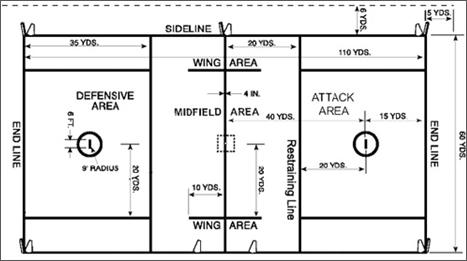 GOALS
Manual
“(3) A team goal will be credited if a defensive player gains possession of the ball and then causes the ball to enter his own team’s goal.”
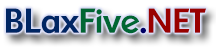 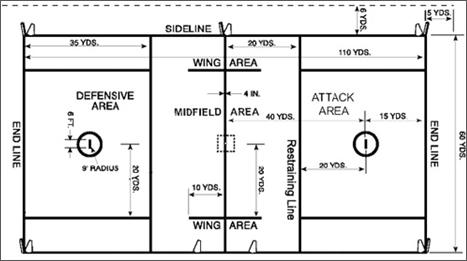 Question
A player takes a shot which bouncesoff a defenseman and scores. Who gets credit for the goal/assist?
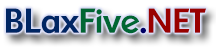 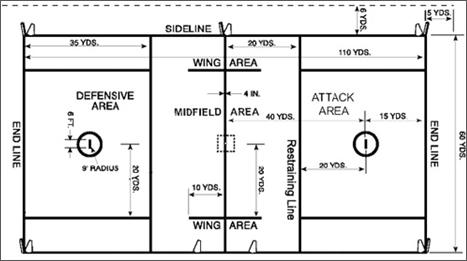 Question
A player takes a shot which bouncesoff a teammate and scores. Who gets credit for the goal/assist?
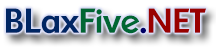 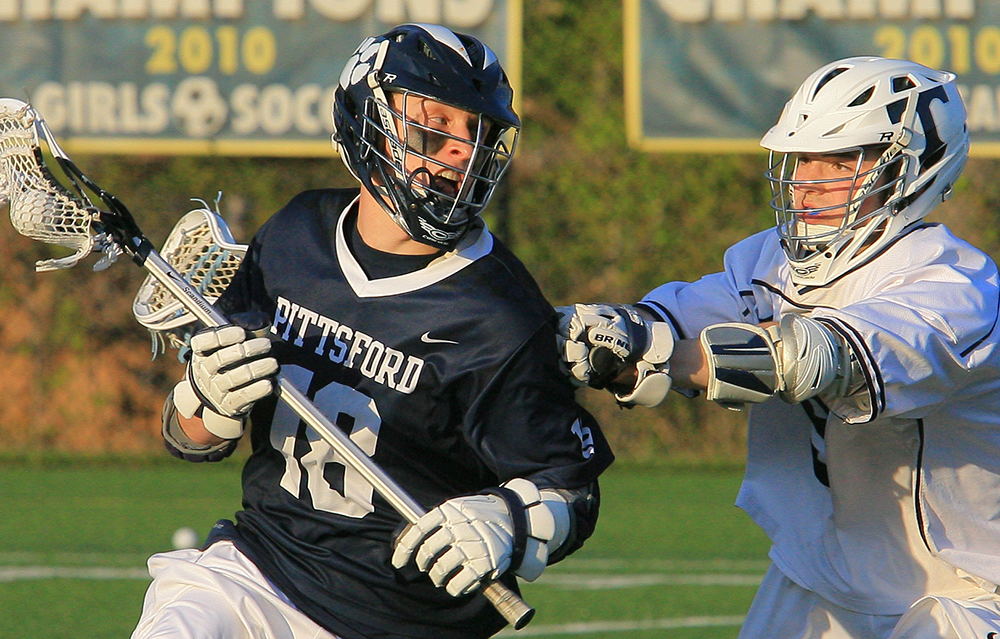 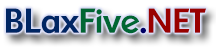 NCAA
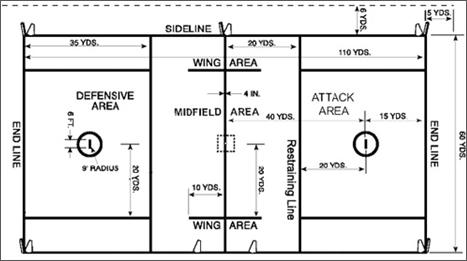 ASSISTS
Manual
“Philosophy. An assist is not necessarily credited to a player who makes a pass before a goal. There should be conscious effort on the part of the passer to find an open player for a shot or to help a player work free for a shot.”
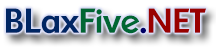 NCAA
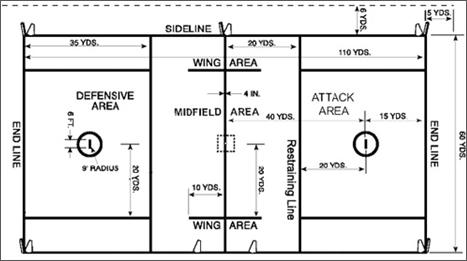 ASSISTS
Manual
“There should be no particular time frame for an assist (although the pass and shot should appear to be part of the same play) nor should there be any rigid distance factor in the play (the player scoring the goal could take one step, several steps, or even run a number of yards with the ball and still have the passer credited with an assist).”
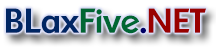 NCAA
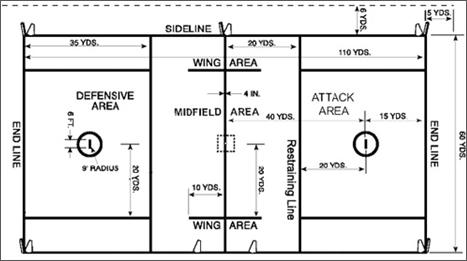 ASSISTS
Manual
“An assist should not be credited on a play when the goal scorer dodges a defensive player after receiving the pass before shooting unless, in the opinion of the statistician, it was the pass itself and not the dodge that led directly to the shot.”
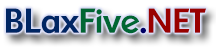 NCAA
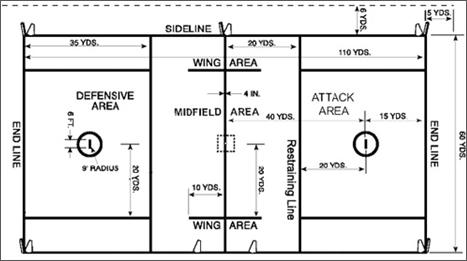 ASSISTS
Manual
“Article 1. A player is credited with an assist when he makes, in the opinion of the statistician, a pass contributing directly to a goal. An assist cannot be credited to any player other than the one who had the ball immediately before the player credited with the goal.”
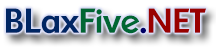 NCAA
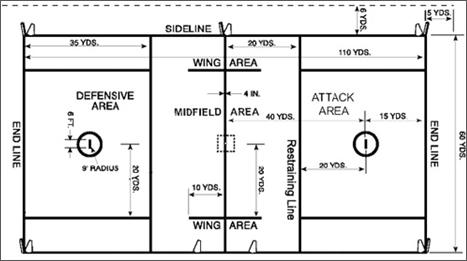 ASSISTS
Manual
“Article 2. A goal that is scored when the ball deflects off of an offensive player into the goal can have an assist if, in the scorer’s opinion, the player whose action caused the ball to deflect off of the second player was attempting to pass and not shoot.”
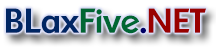 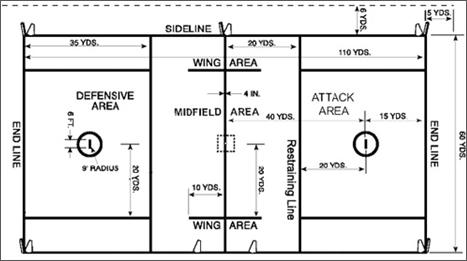 Question
After three steps (or two seconds) there cannot be an assist on the play. True or False?
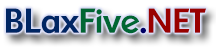 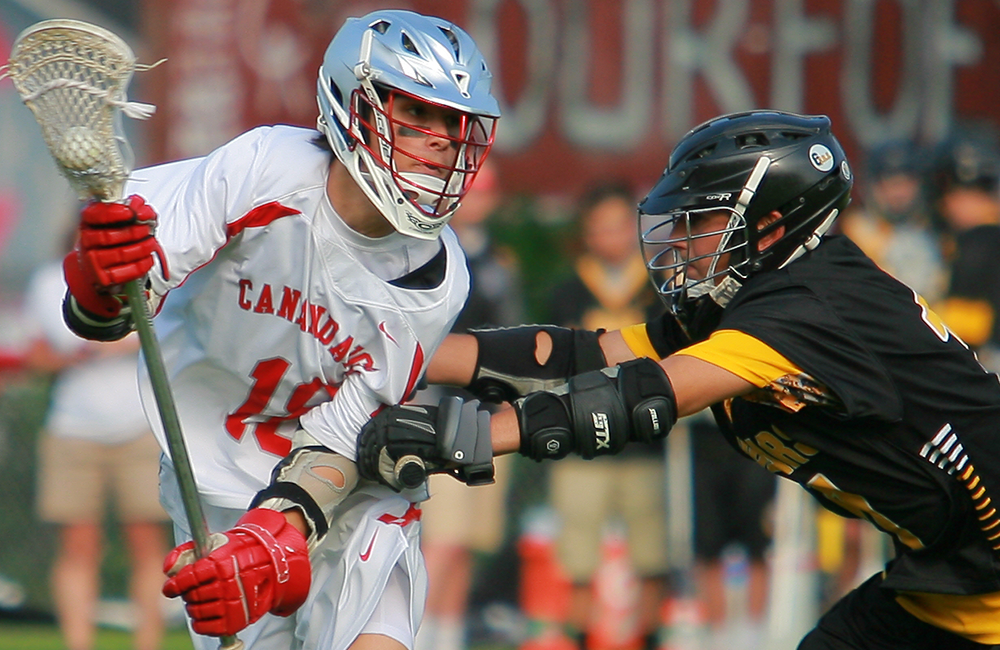 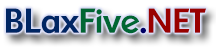 NCAA
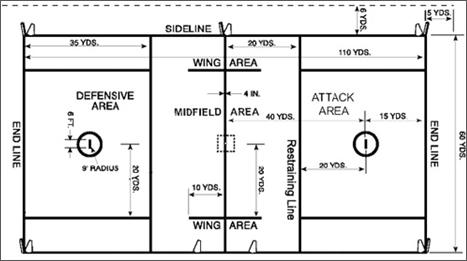 SAVES
Manual
“Philosophy. The basic rule of a save is that any time a ball is stopped or deflected with any part  of  the goalie’s body or stick, which if not stopped or deflected would have resulted in the ball entering  the  goal,  a save is recorded.”
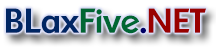 NCAA
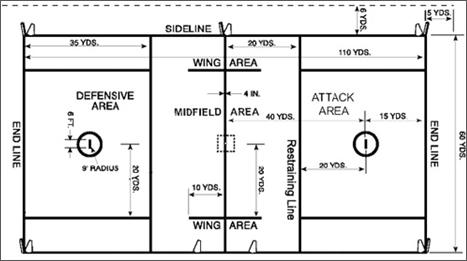 SAVES
Manual
“The statistician should focus on what would have happened to the ball if it had not been stopped or deflected by the goalie. If the shot would have scored, then award the goalie a save. If it would not have scored, do not credit a save. The tendency is to give a goalie a save every time he touches a shot; this creates inflated statistics.”
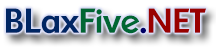 NCAA
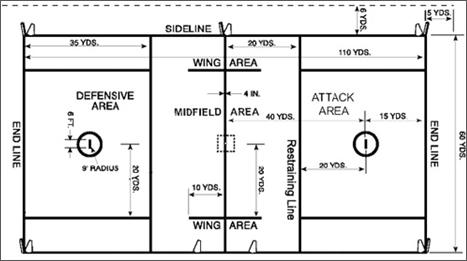 SAVES
Manual
“No matter how difficult it is to determine, the statistician should make consistent judgments on each shot that goalies stop or  deflect.

Consistency must be maintained so that the  national statistics are meaningful.”
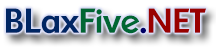 NCAA
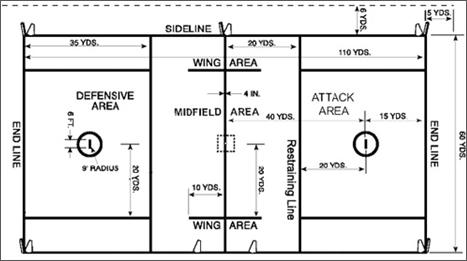 SAVES
Manual
“Article 1. Offensive efforts that the goalie prevents from going into the goal are considered saves. A team save can be credited in certain situations see approved rulings below). If the goalie is in the crease, no one else can be credited with a save (including a team save).”
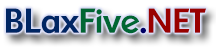 NCAA
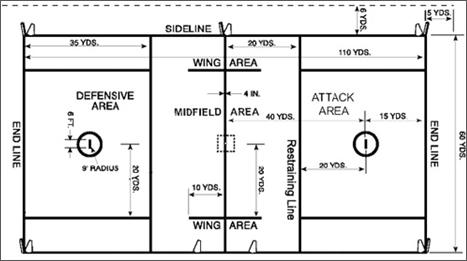 SAVES
Manual
“Article 2. A blocked shot by a defenseman is not considered a save unless the defenseman is in the crease and the goalie is not.”

In NYS defensemen cannot enter the crease toact as a goalie.
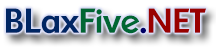 NCAA
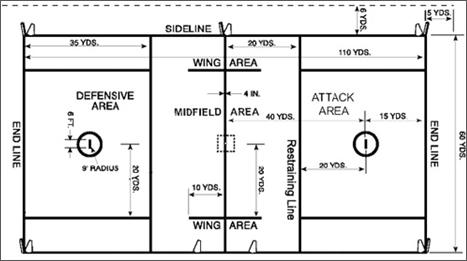 SAVES
Manual
“Article 3. A shot that hits the pipe, rebounds off the goalie’s body and would go into the goal if not stopped by the goalie is credited as a save. A shot that hits the pipe, rebounds off the goalie’s body and would not go into the goal before being picked up by another player is credited as a ground ball.”
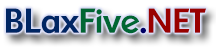 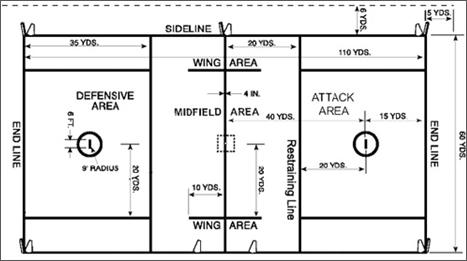 Question
The goalie catches a shot outsidethe goal posts. Is this a save?
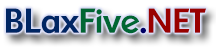 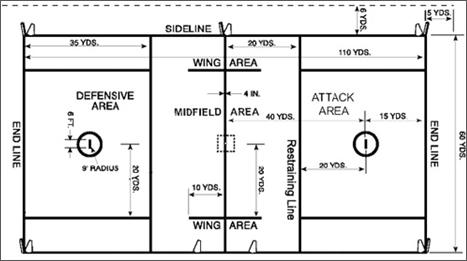 Question
A shot is taken and the goalie stops the ball from rolling into the goal. Is this a save?
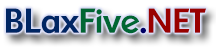 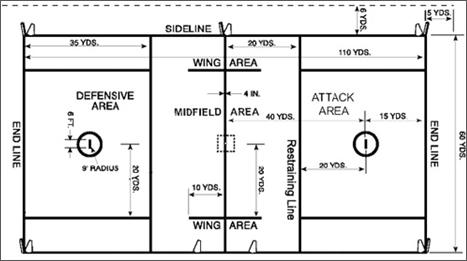 Question
The goalie stops a shot and takes control of the ball. He then drops the ball into the goal.Who get credit for the goal?
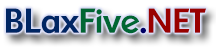 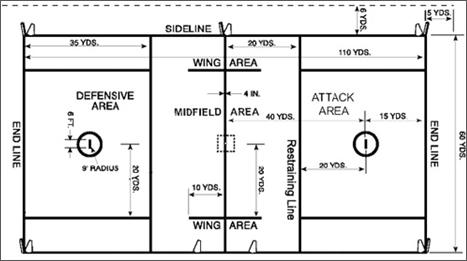 Question
The goalie stops a shot but before he gains full control, it dribbles into the goal.Who get credit for the goal?
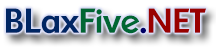 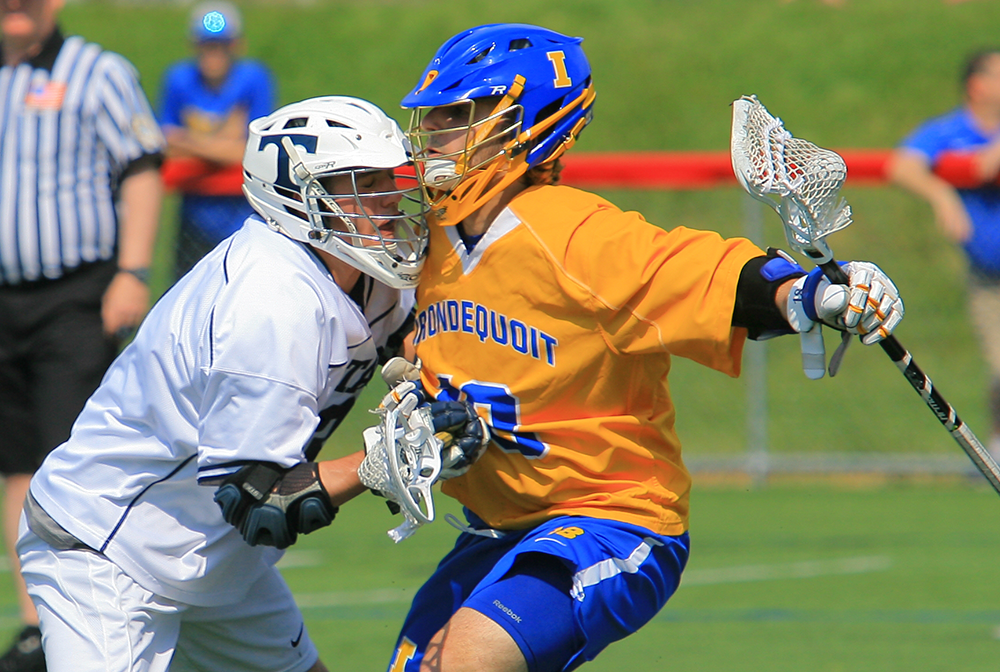 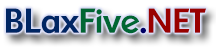 NCAA
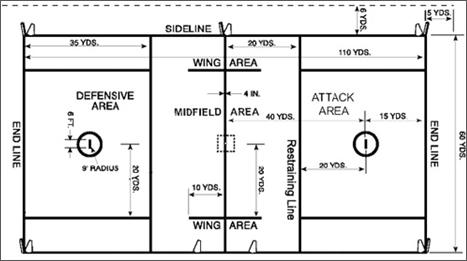 GROUND BALLS
Manual
“Philosophy. Any ball not in possession of either  team that comes into possession of either team  should result in a ground ball once a player establishes possession and is immediately able to perform the normal functions of possession (i.e., shoot, pass, cradle), provided the ball was contested by both teams before establishing possession.”
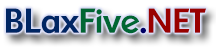 NCAA
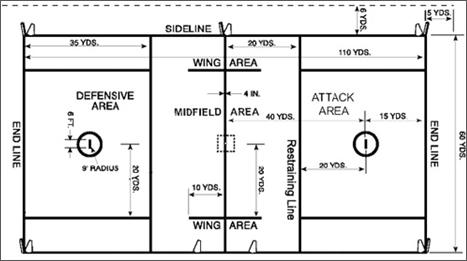 GROUND BALLS
Manual
“Article 1. The statistician will determine whether or not the ball is being contested, keeping in mind that contested could refer to the original player with possession, the player gaining possession or the ball itself.”
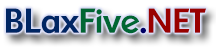 NCAA
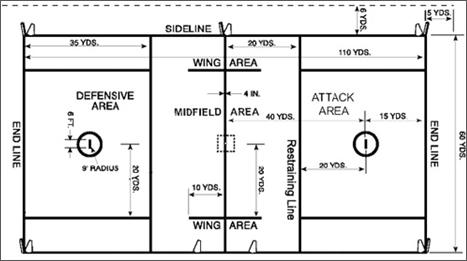 GROUND BALLS
Manual
“Article 2. If a player is in possession of the ball, drops it while uncontested, and then regains possession, he cannot be credited with a ground ball even if he is contested while regaining possession. If that player has the ball checked out of his stick and then regains possession, he may be credited with a ground ball.”
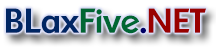 NCAA
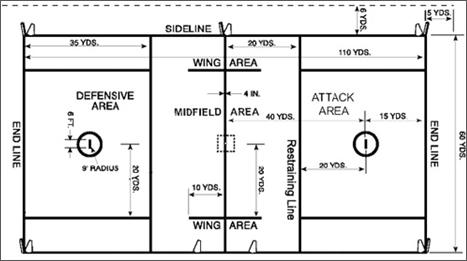 GROUND BALLS
Manual
“Article 3. Ground  balls  can  be  credited  as  part  of  the  faceoff play. In a faceoff situation, a ground ball should be credited to the player who gains clear possession regardless of whether or not the player gaining possession is being contested at that time.”
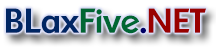 NCAA
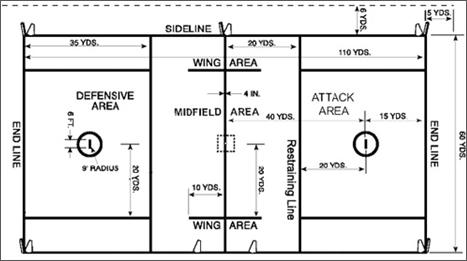 GROUND BALLS
Manual
“Article 4. A ground ball should be credited to an  offensive or defensive player who gains possession of the ball and prevents it from either going out of bounds or reaching the midline even if the play was not being contested. The philosophy is to give statistical credit for gaining or maintaining possession.”
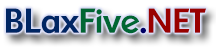 NCAA
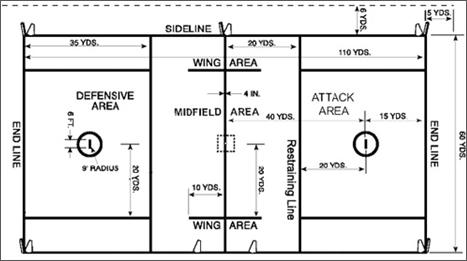 GROUND BALLS
Manual
“Article 5. A loose ball that is not contested and would not reach the midline or go out of bounds should not result in a ground ball.”
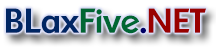 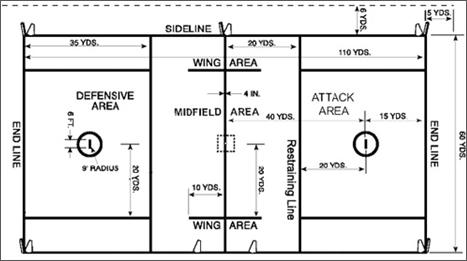 Question
A ball is passed but falls on the ground and a player on the same team picks up the ball without a challenge.Is this a ground ball?
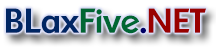 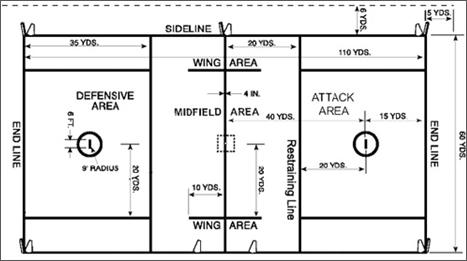 Question
A ball is about the roll out of bounds but a player stops it and picks it up. There is no challenge for the ball.Is this a ground ball?
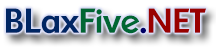 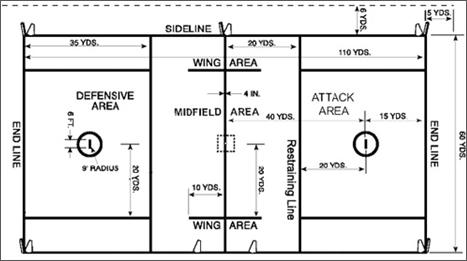 Question
A ball is shot past the end line. The closest player to the ball when it goes out gets a ground ball stat.Is this True or False?
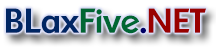 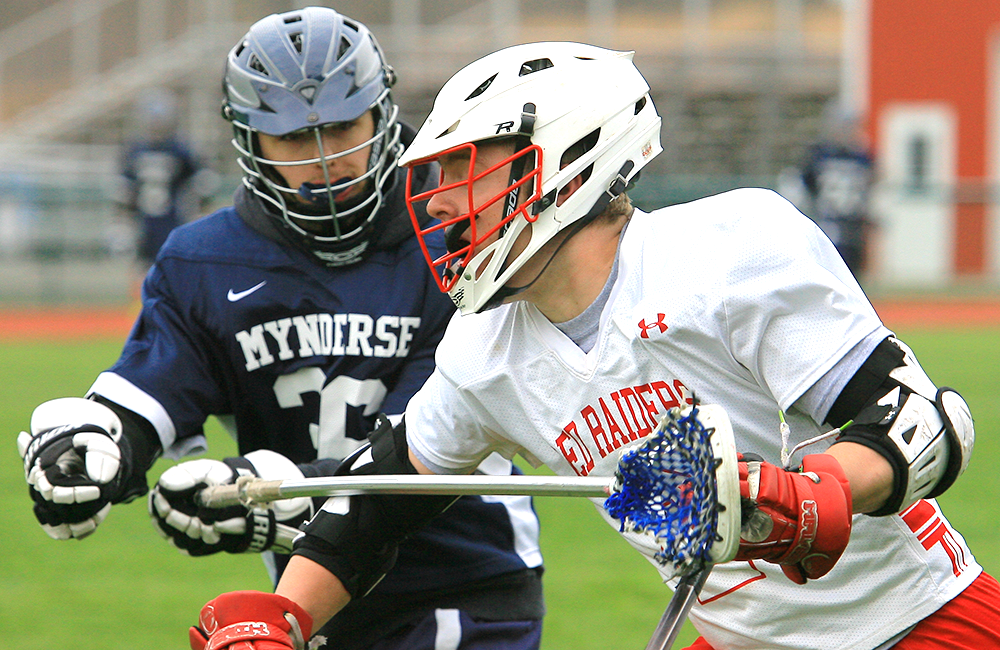 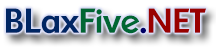 NCAA
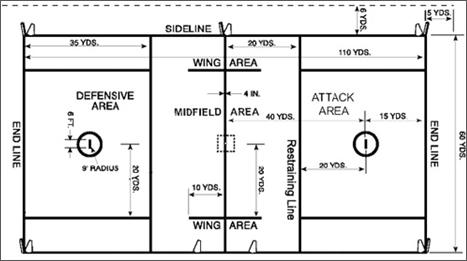 TAKESLOBs
Manual
“Article 1. Turnovers occur when a player or team in possession of the ball or entitled to possession of the ball loses possession of it, in a live-ball situation or under certain dead-ball situations.”
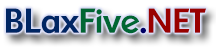 NCAA
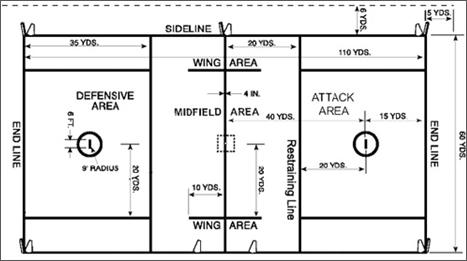 TAKESLOBs
Manual
“If a single player is judged to be primarily responsible for the turnover, that player is charged with the turnover. If no single player can be judged to be primarily responsible for the turnover, or if the responsibility rests with anyone not a player, then  the team is charged with the turnover.”
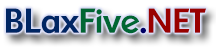 NCAA
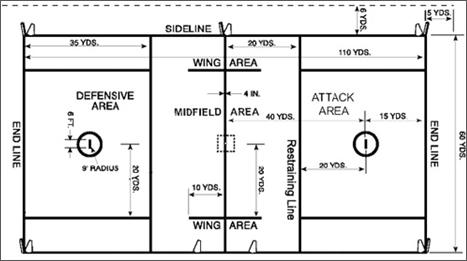 TAKESLOBs
Manual
“Article 2. A caused turnover is credited to a player  when the player’s positive, aggressive action(s)  causes a turnover by the opponent. A turnover may not always warrant a caused turnover; however, caused turnovers can only be awarded to an individual player, and only one caused turnover can be awarded for a turnover.”
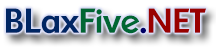 NCAA
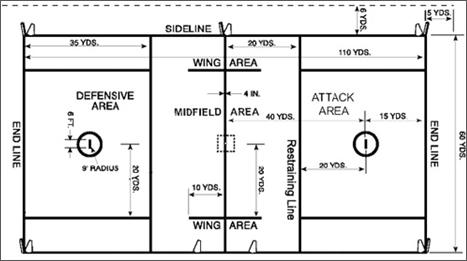 TAKESLOBs
Manual
“There cannot be more caused turnovers than turnovers. Any turnover charged as a team turnover cannot have a corresponding caused turnover.”
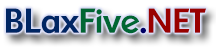 NCAA
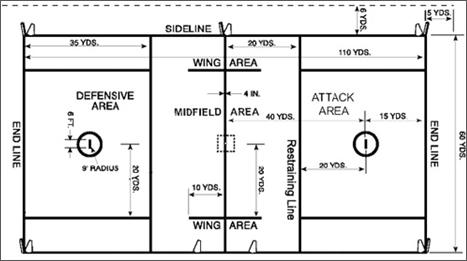 TAKESLOBs
Manual
“Article 3. For a change of possession that occurs that cannot be attributed to a particular player at the moment of the violation, the turnover should be charged as a team turnover.”
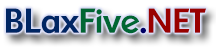 NCAA
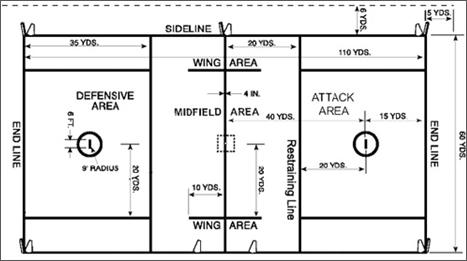 TAKESLOBs
Manual
“Article 4. A missed shot cannot be a turnover.

Article 5. All failed clears are by definition also turnovers.”
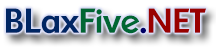 NCAA
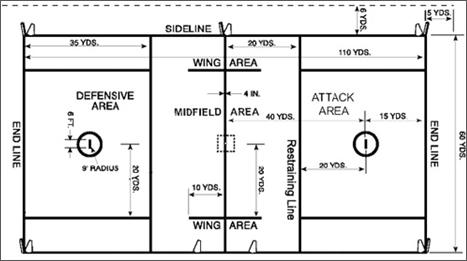 TAKESLOBs
Manual
“Article 6. A team is in possession of the ball and is called for any “failure to advance” penalty other than the failure of the goalie to leave the crease within four seconds. This should be credited as a team turnover, unless in the statistician’s opinion, one player was principally responsible…”
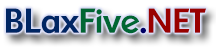 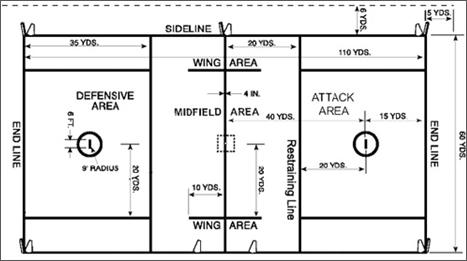 Question
When there is a “Take” there must also be a “Loss of Ball”.Is this True or False?
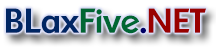 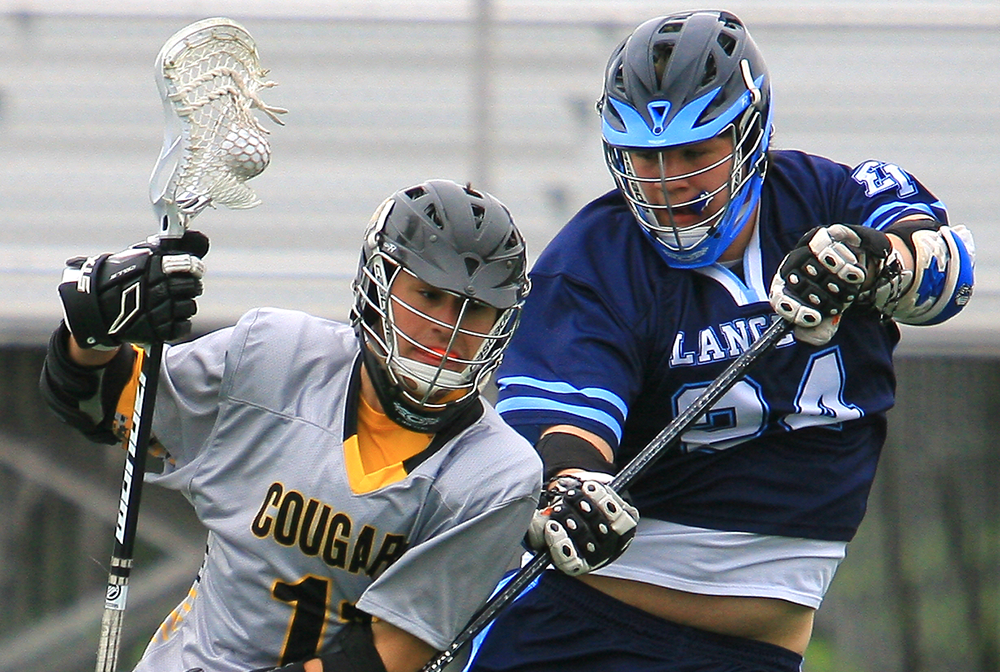 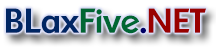 NCAA
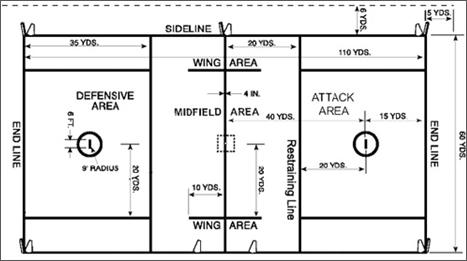 Face offs
Manual
“Philosophy. Since many faceoff men must depend  on the statistics of faceoffs to provide an evaluation of their value, statisticians must be consistent in their assessment of faceoffs. Since the standard in faceoff stats is to award to the faceoff man the faceoff, whether he actually obtained possession  or not…”
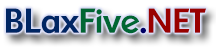 NCAA
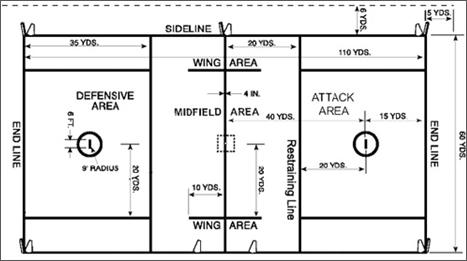 Face offs
Manual
“Additionally, ground balls should be credited in faceoff play (there can be more than one) as indicated in Section 5. Every faceoff has to end with players being credited and charged with a faceoff win and loss, unless the quarter ends before possession is established.”
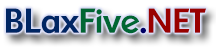 NCAA
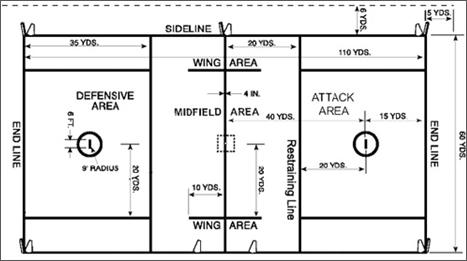 Face offs
Manual
“Article 1. A faceoff win is determined by clear possession of the ball, not by the subsequent offensive opportunity.”
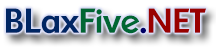 NCAA
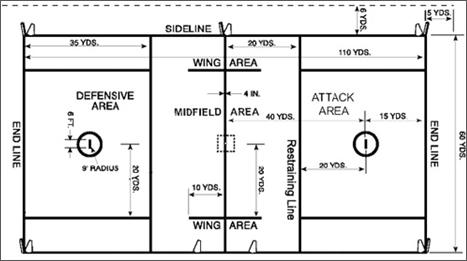 Face offs
Manual
“A standard [false] alternative to that definition is to credit and charge the faceoff when one team is declared to have possession of the ball, and wing area players are released. This is not really a viable definition since a team may never have a chance to do anything with the ball.”
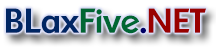 NCAA
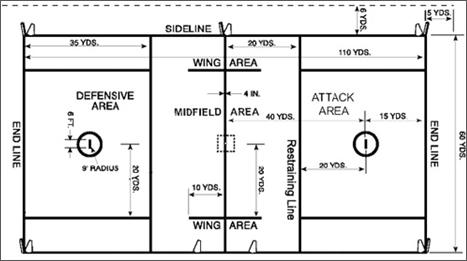 Face offs
Manual
“Article 2. Credit the faceoff to the team that gains clear possession of the ball and can perform the normal functions of the possession, not based on the possession that is called by the referee………”
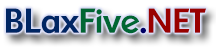 NCAA
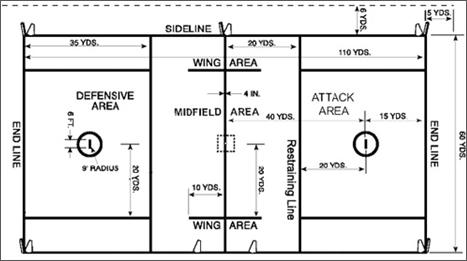 Face offs
Manual
“The referee’s signal of possession has no influence on the statistical determination of faceoff wins and losses. The referee’s signal frequently precedes the statistical definition of possession”
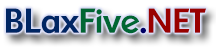 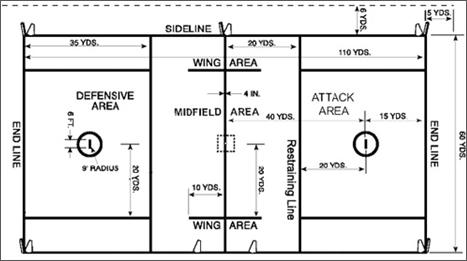 Question
A face off must have a ground ball.Is this True or False?
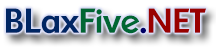 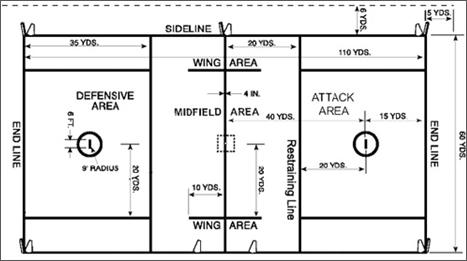 Question
A face off must have a winner.Is this True or False?
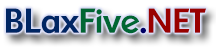 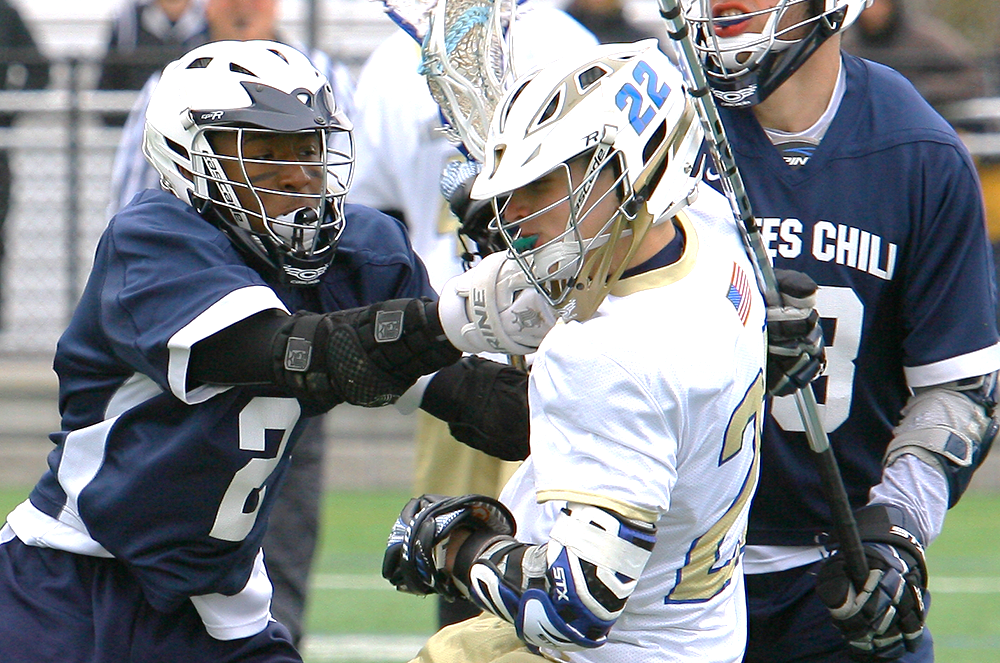 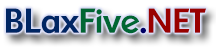 Data
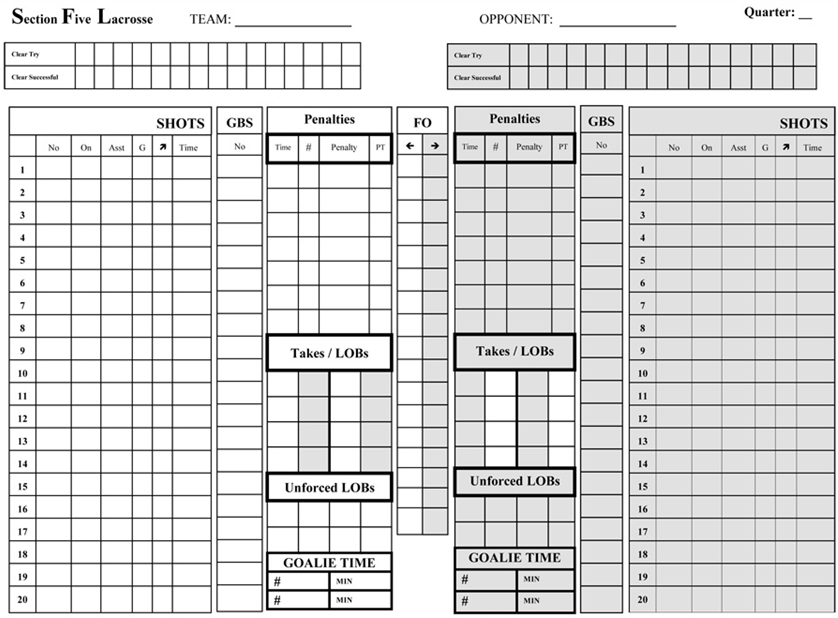 Collection
“WHITE”Team Data
“GREY”Team Data
GameForm
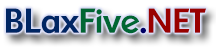 Use one sheet per quarter
Data
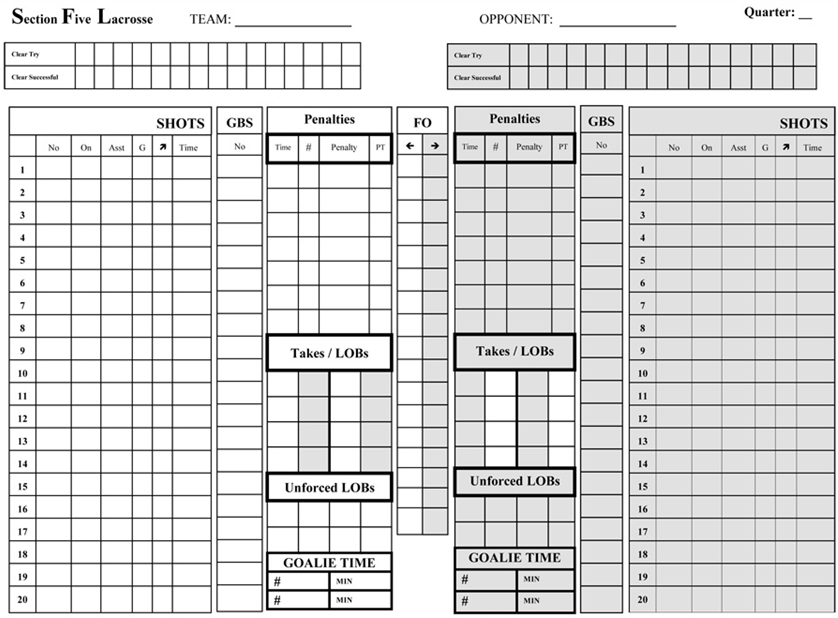 Collection
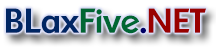 Use one sheet per quarter
Data
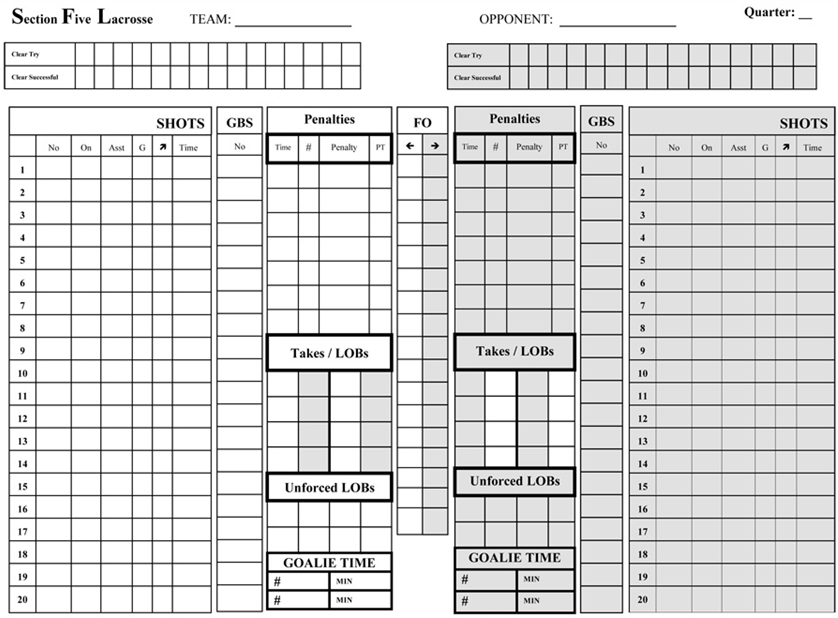 Collection
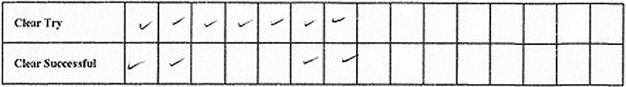 Clears
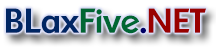 Use one sheet per quarter
Data
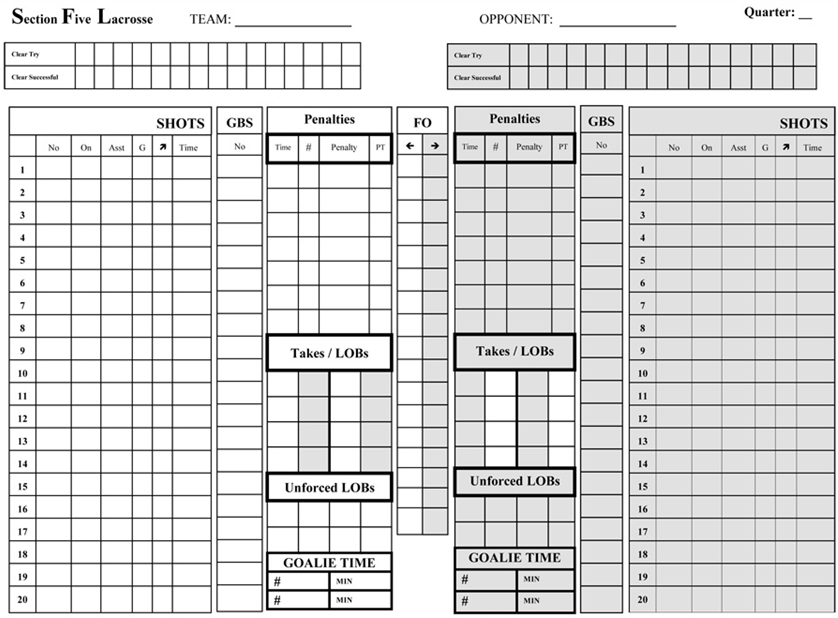 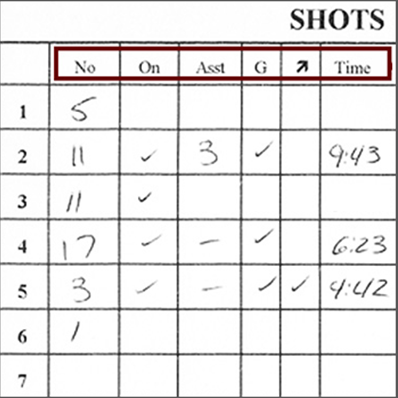 Collection
SHOTS
No – Jersey #
On – Shot on goal
Asst – Assisted #
G – Goal scored
-> - Man up/Down
Time – of goal
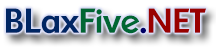 Use one sheet per quarter
Data
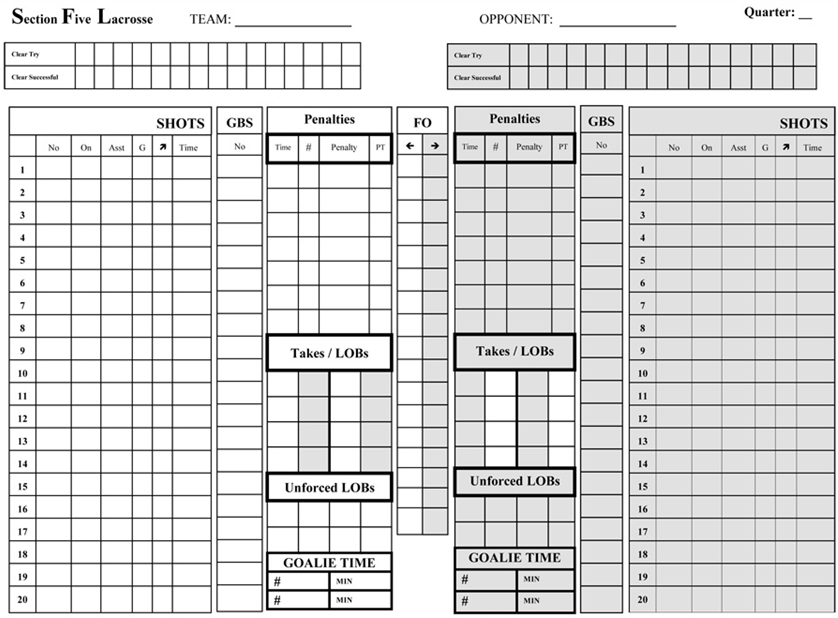 Collection
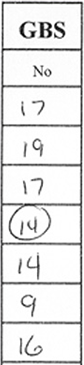 Ground Balls
Circle ground balls wonduring face offs.
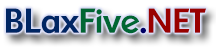 Use one sheet per quarter
Data
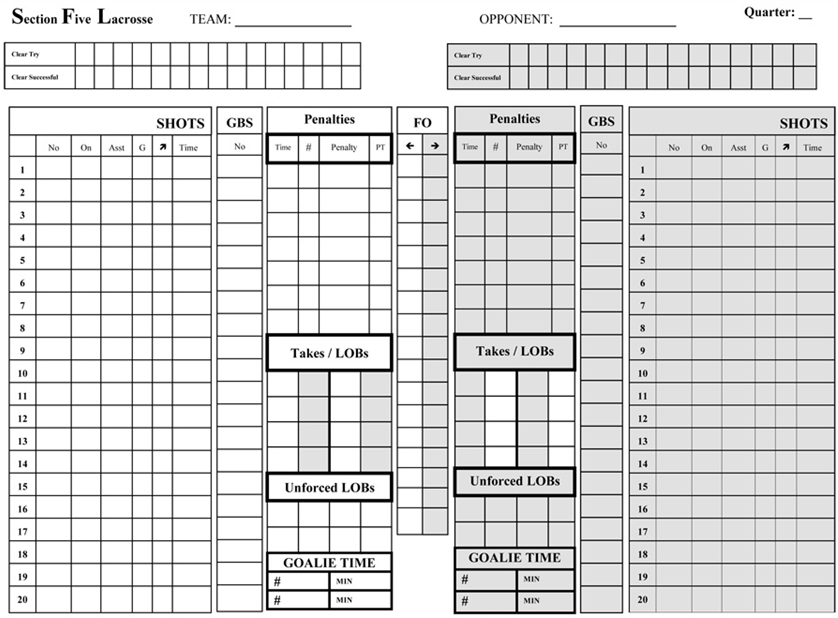 Collection
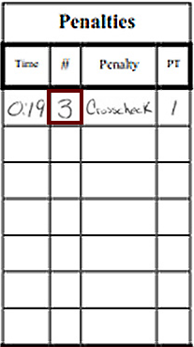 Penalties
Circle the number ifEMO scores

Square means don’tcount as anattempt.
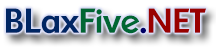 Use one sheet per quarter
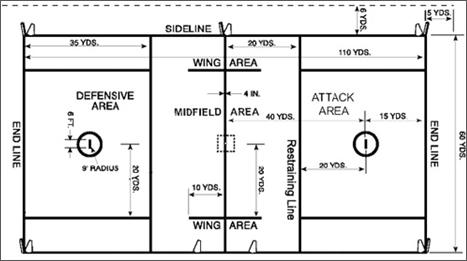 Question
The game is in running time and a penalty is called.When does the penalty time start?
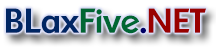 Data
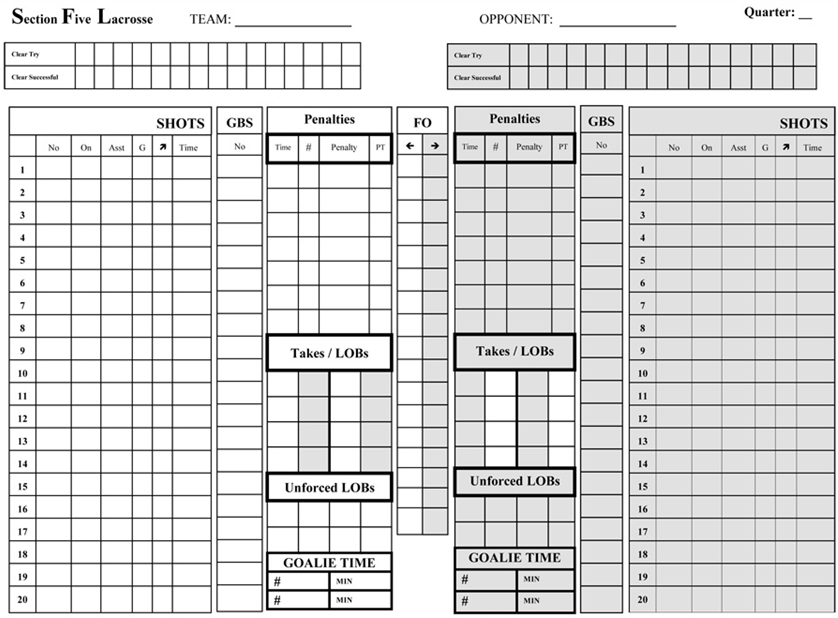 Collection
Takes/LOBs
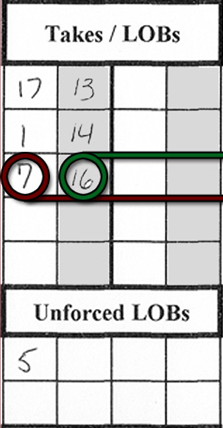 #16 lost the ball
#7 took the ball
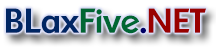 Use one sheet per quarter
Data
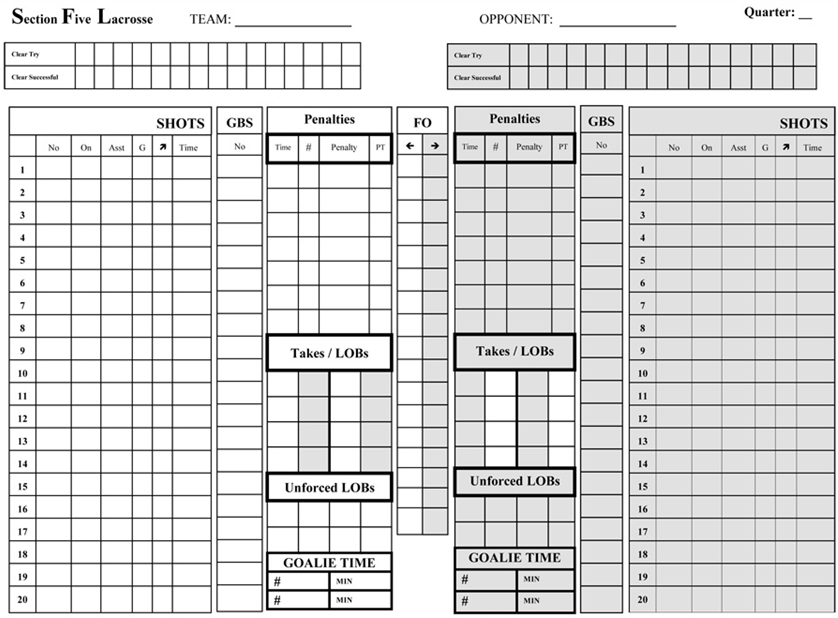 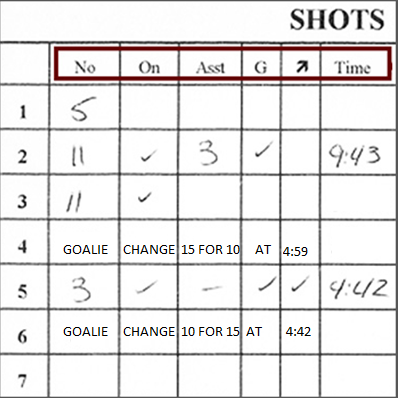 Collection
Goalie Time
The number of minutesplayed by each goalie.
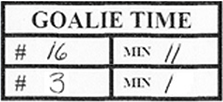 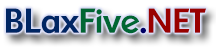 Use one sheet per quarter
Data
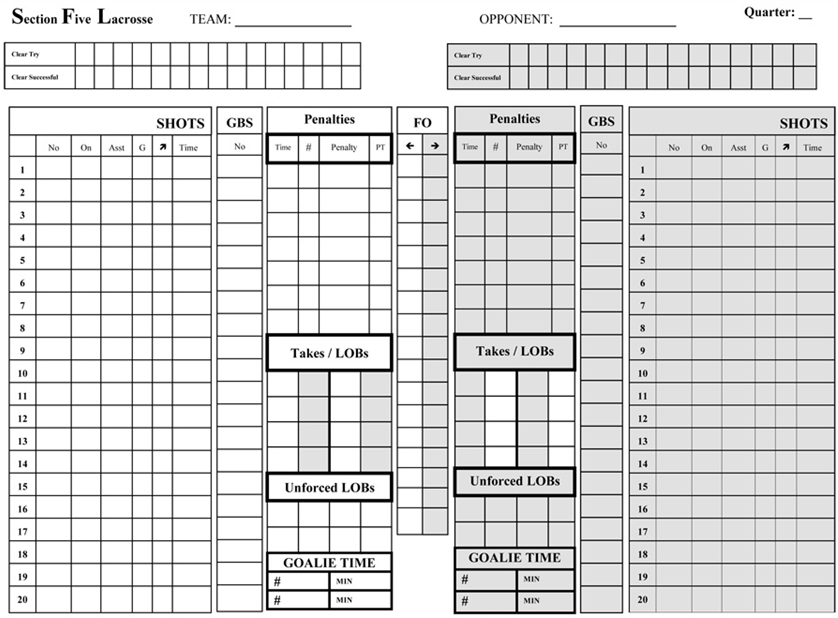 Collection
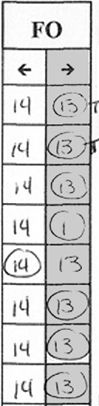 Face Offs
Enter each FO man and circle the winner.

If won by Tech write“T” or put a squarearound the winner
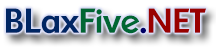 Use one sheet per quarter
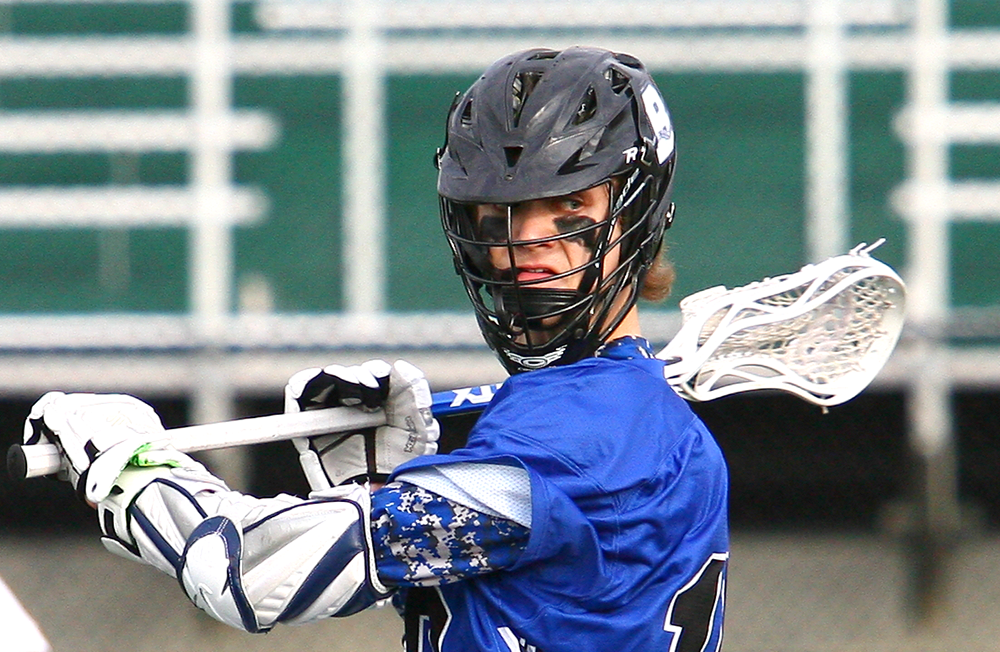 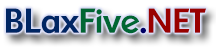 Data
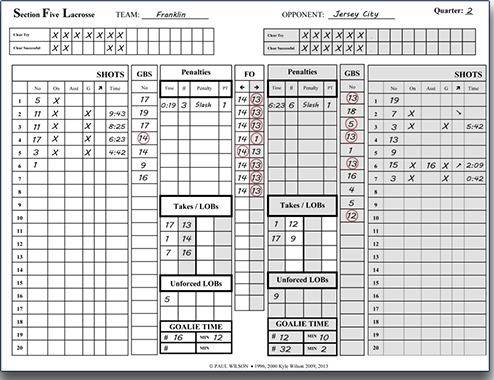 Collection
Start withinformation.
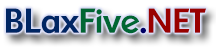 Data
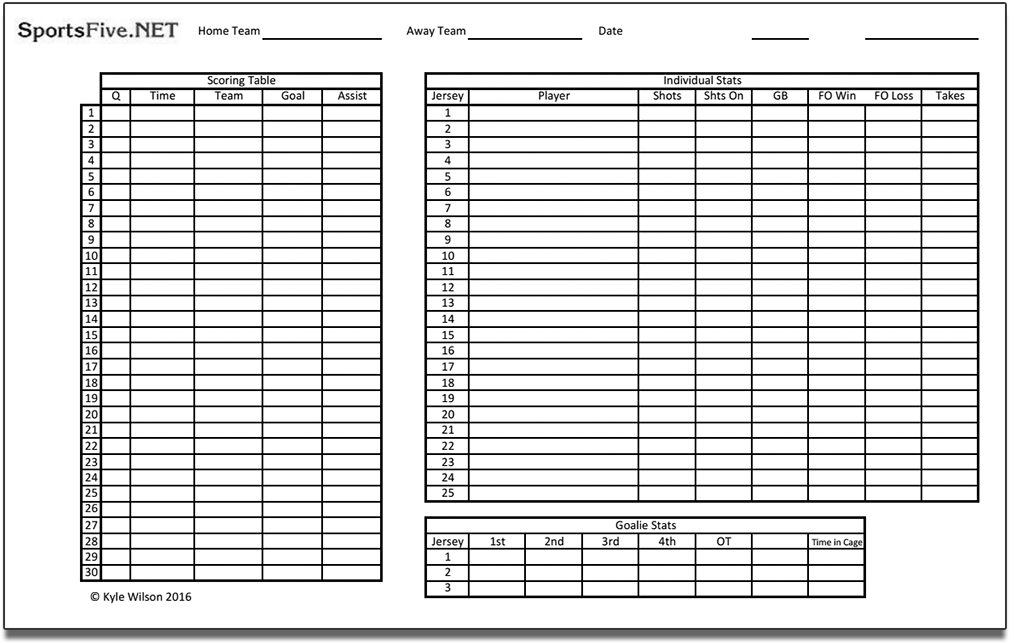 Collection
Tally data.
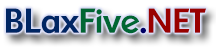 Data
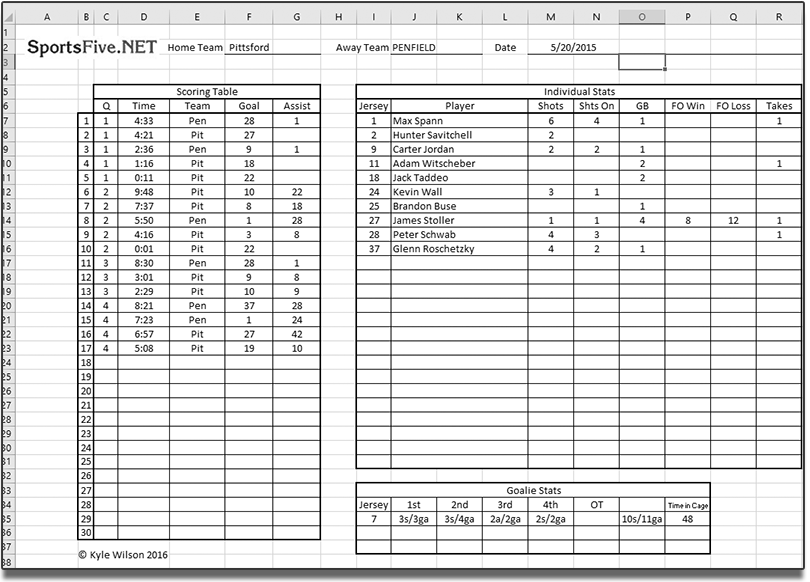 Collection
SummarySheets
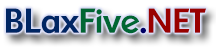 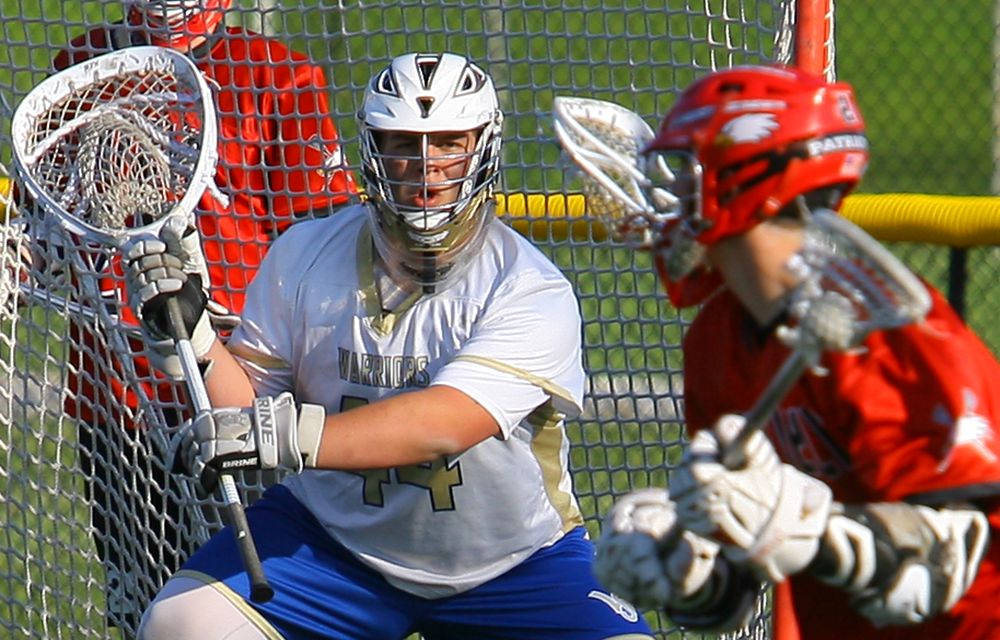 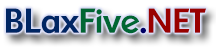 Reporting
1st - When theGame Ends:
Game Information
Report the Final Score & the Quarter Scores
Send an email to:		scores@sportsfive.net
Or Send a text to:		585-348-7316Or leave message:		585-348-7316
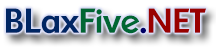 Reporting
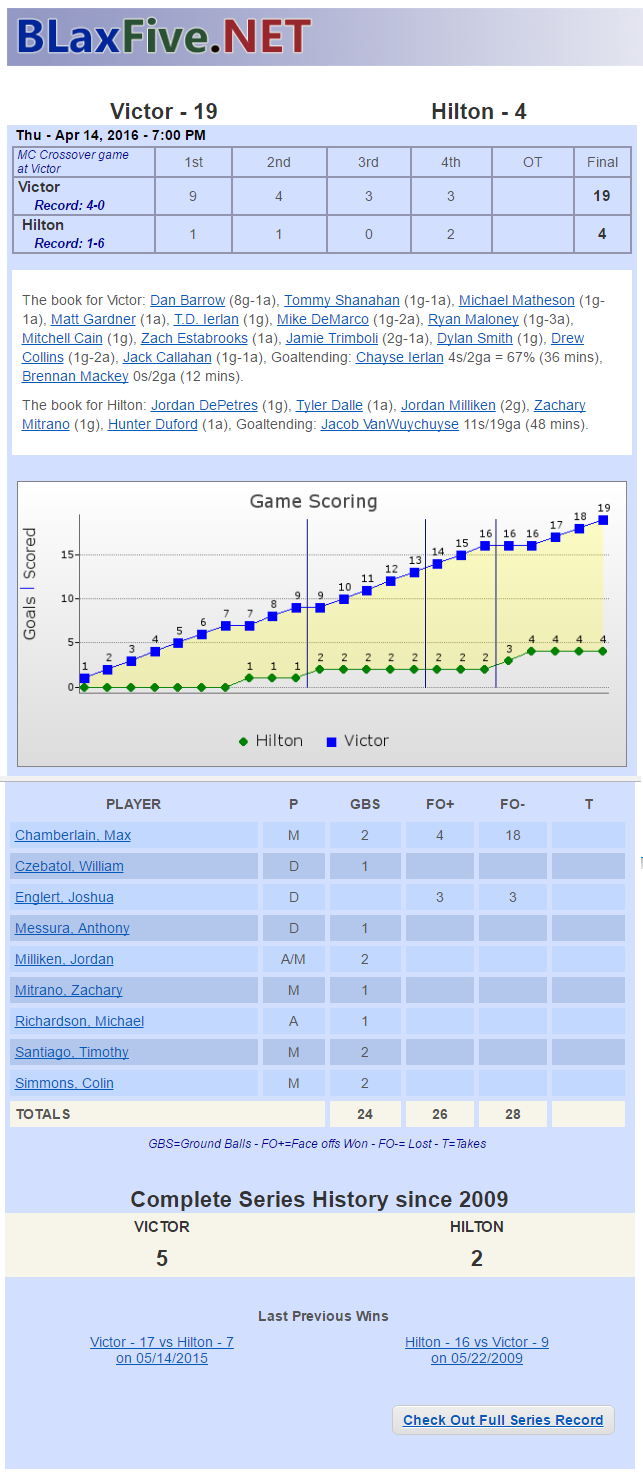 As information arrives it shows up
Score
Quarter Scores
Scoring Table Graph
Series History
Player Data
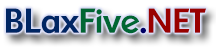 Reporting
2nd - Later thatSAME DAY
Game Information
Send in Game Information
Prepare the stats – gather story information
Email them to:		scores@sportsfive.net
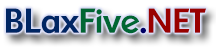 Reporting
3rd – The Next       DAY
Game Information
Check the Game Story and Stats
Read the story on BLaxFive.NET
Send corrections is needed to:
Email:	wilson@sportsfive.net
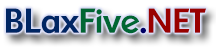 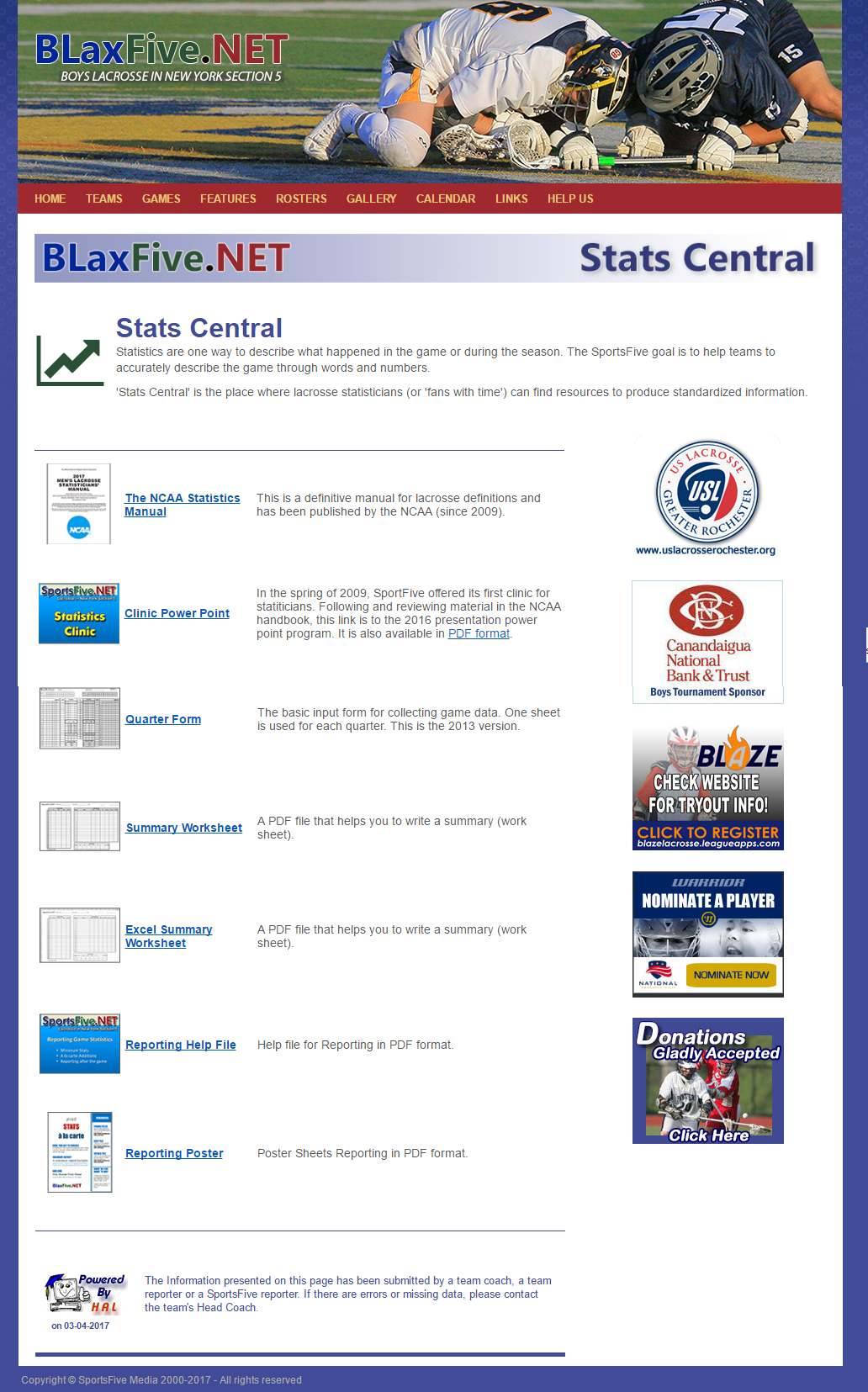 “Stats Central” Page
Stats Manual
Input Forms
Field Diagrams
And More. . .
http://blaxfive.net/features/stats_central.php
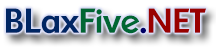 2018Statistics Clinic
Boys Lacrosse in New York Section V
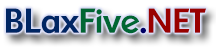 Thanks for all you do.
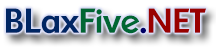